Climate Change
And Its Effects

Your Organizaton’s Name

Resource Provided by Orlando Health
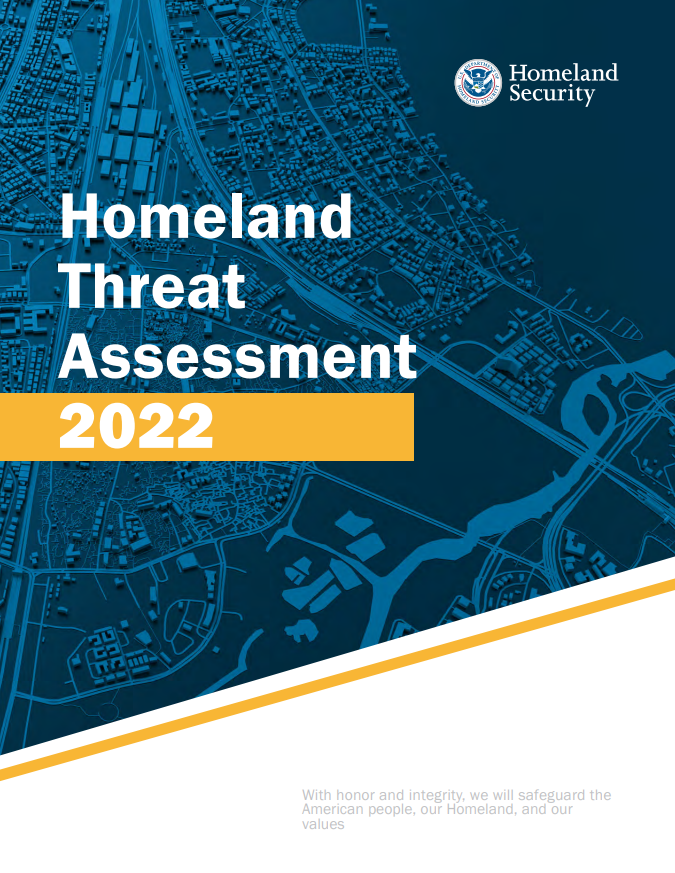 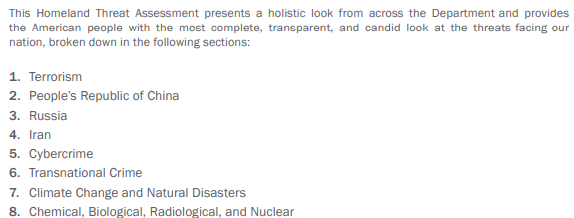 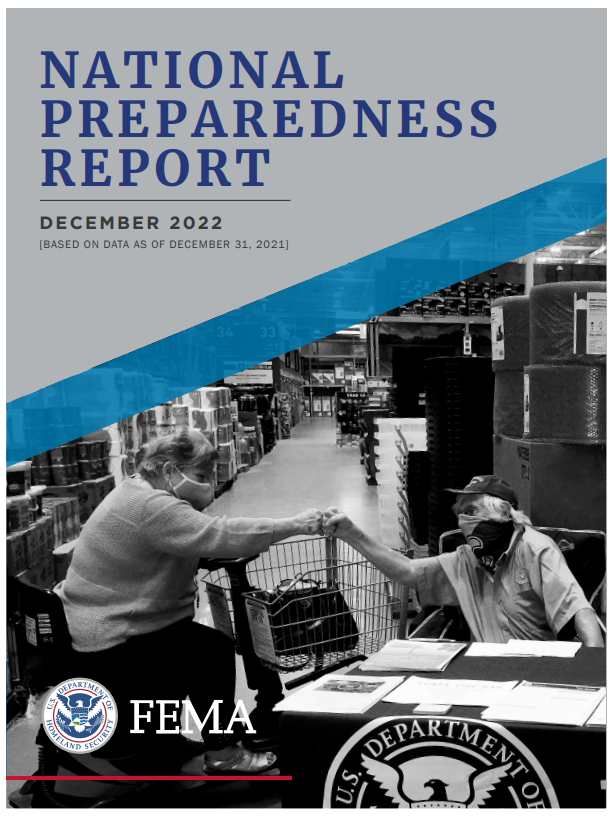 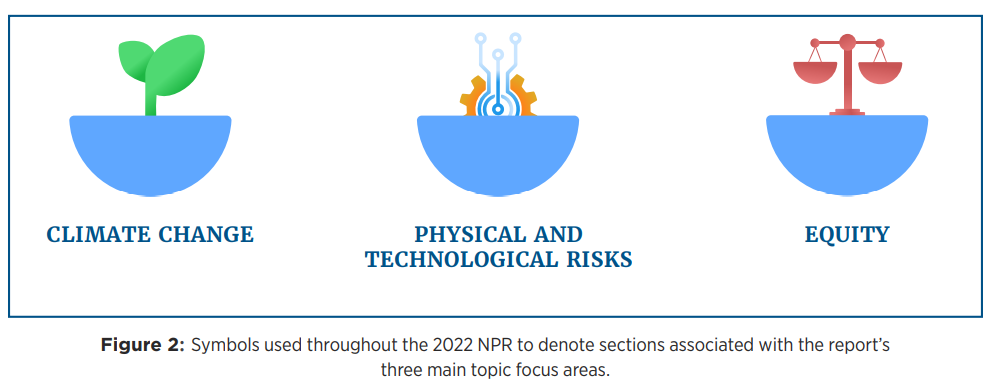 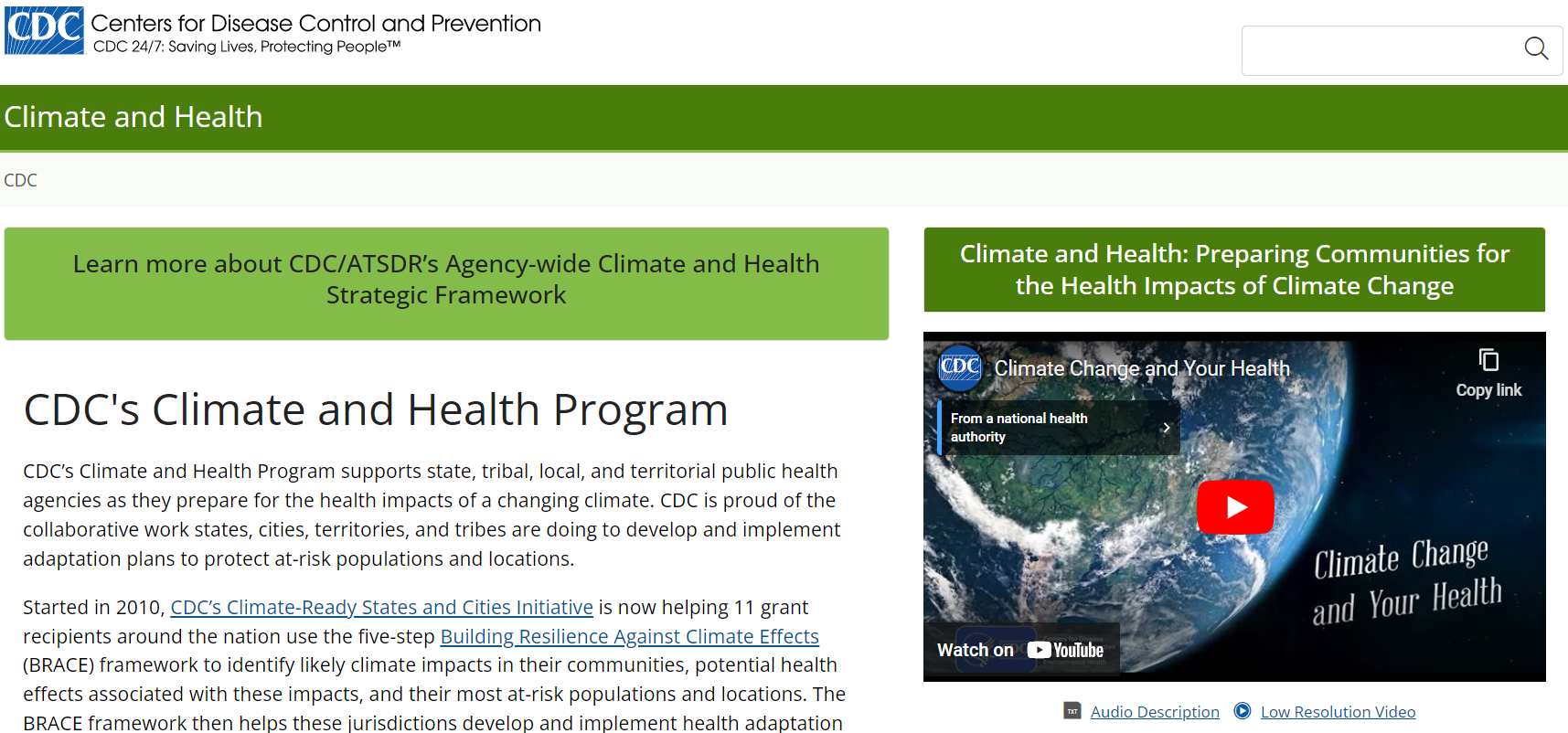 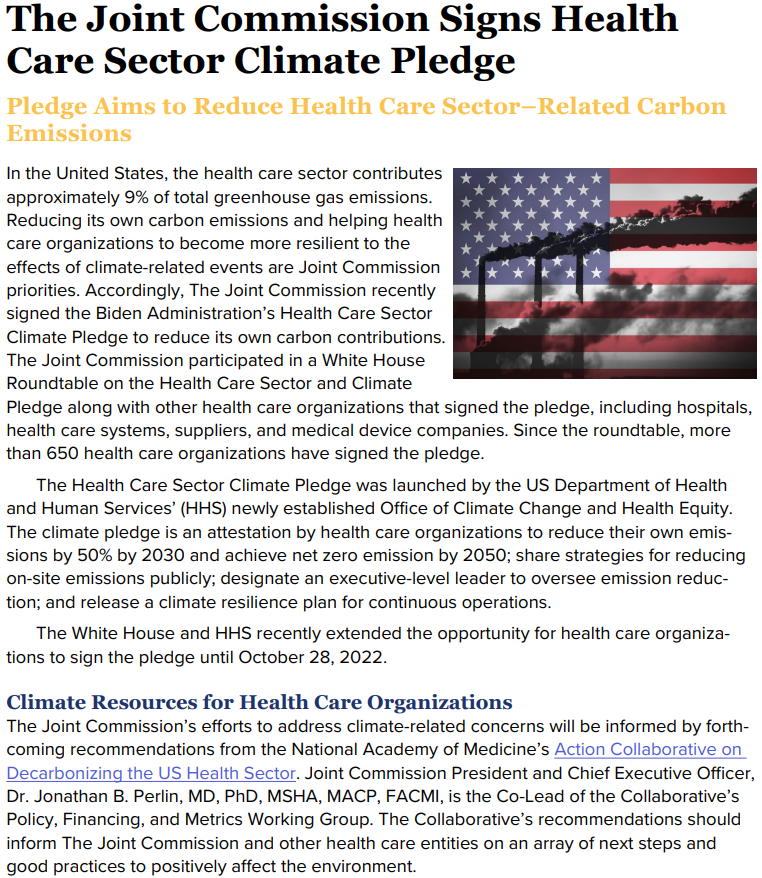 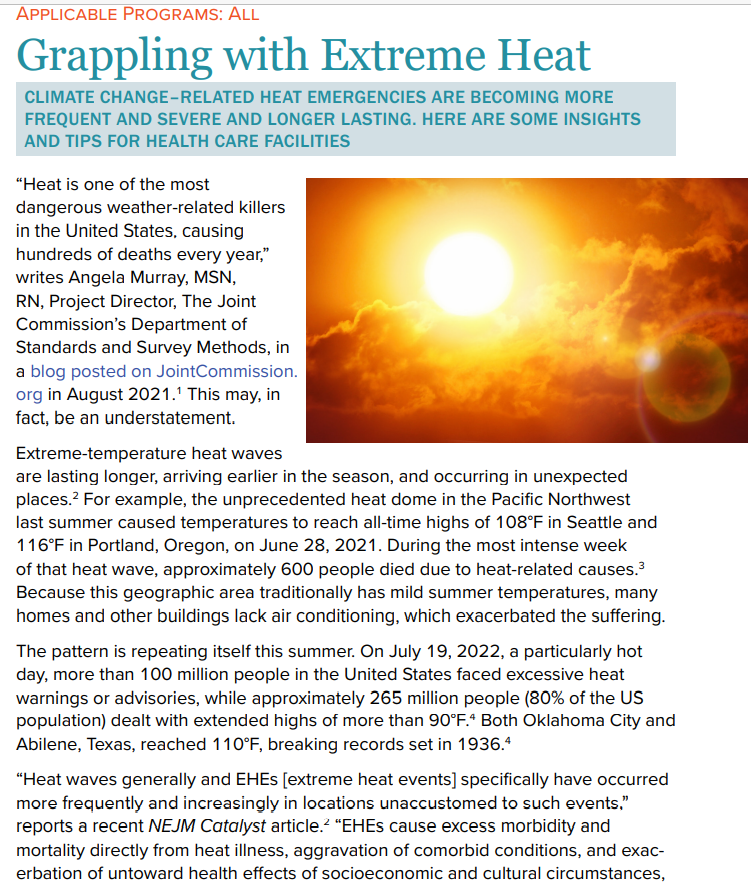 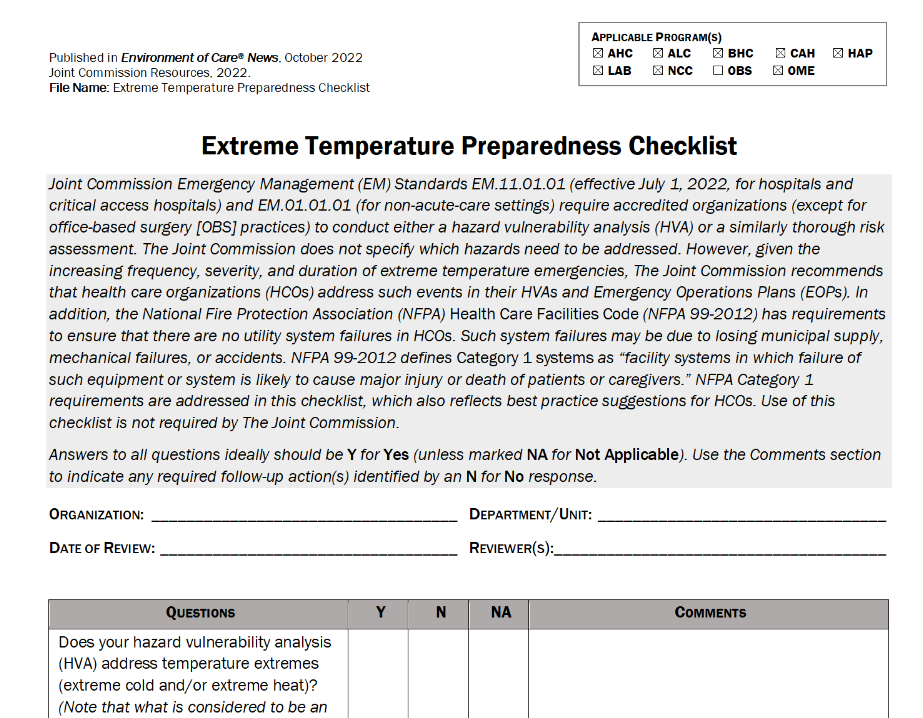 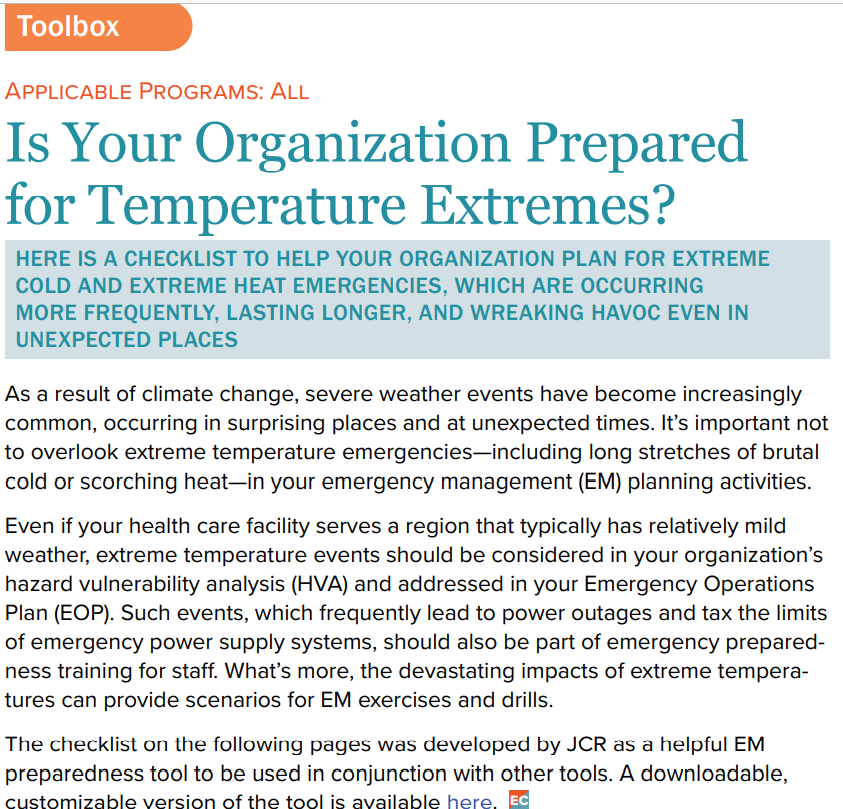 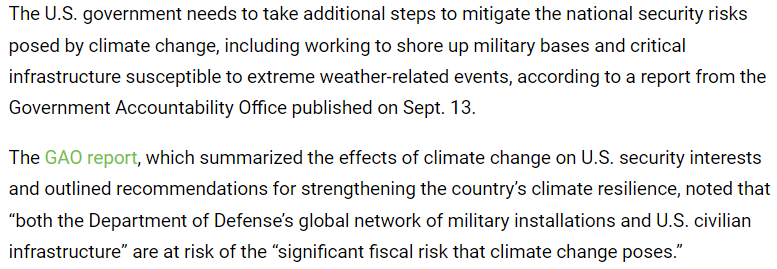 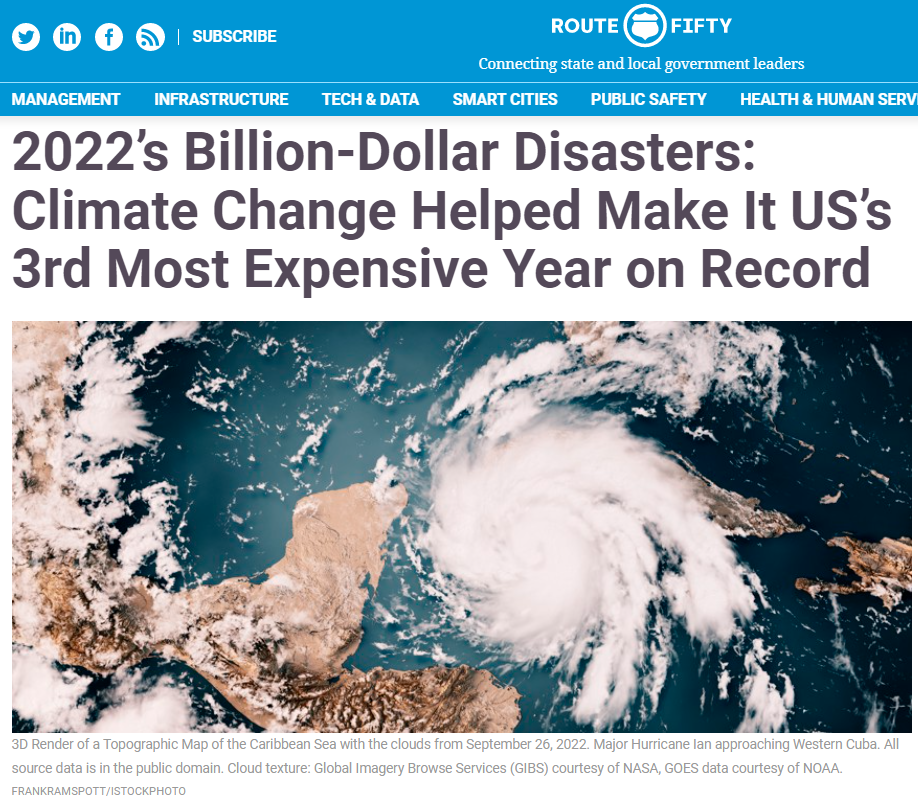 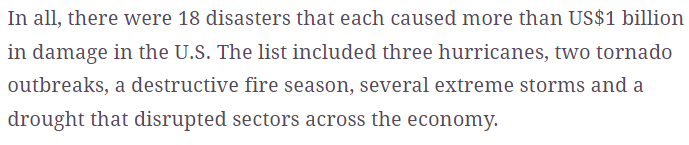 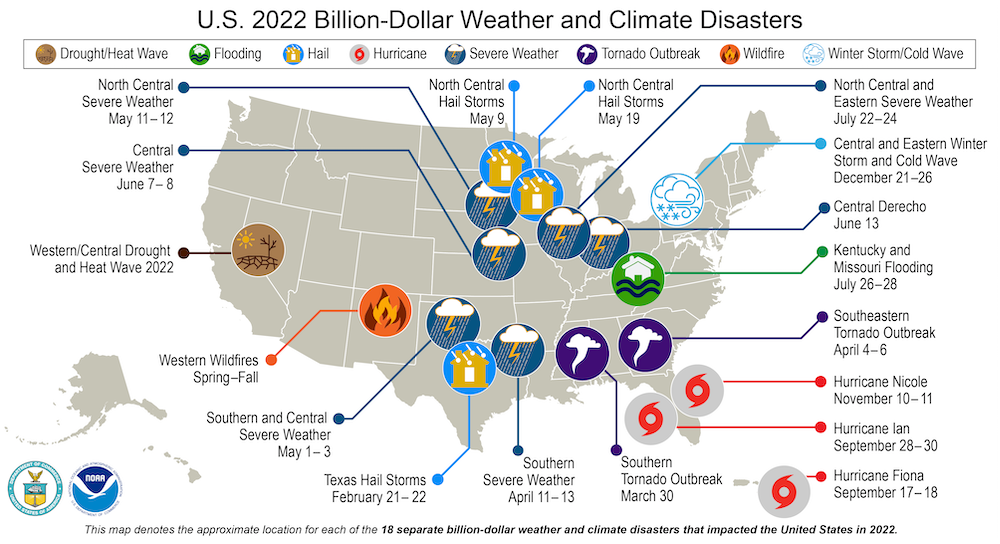 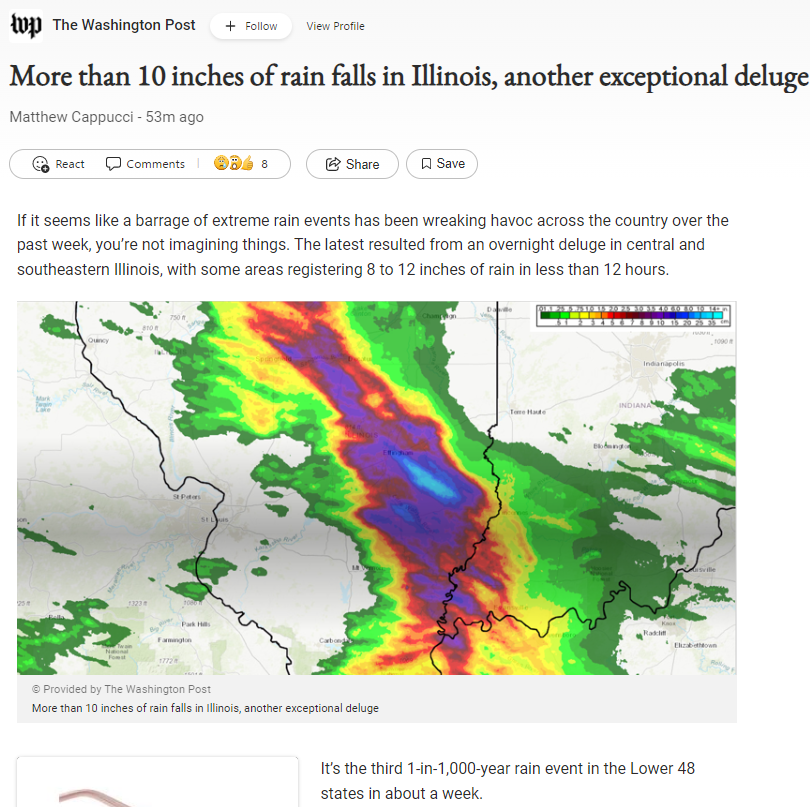 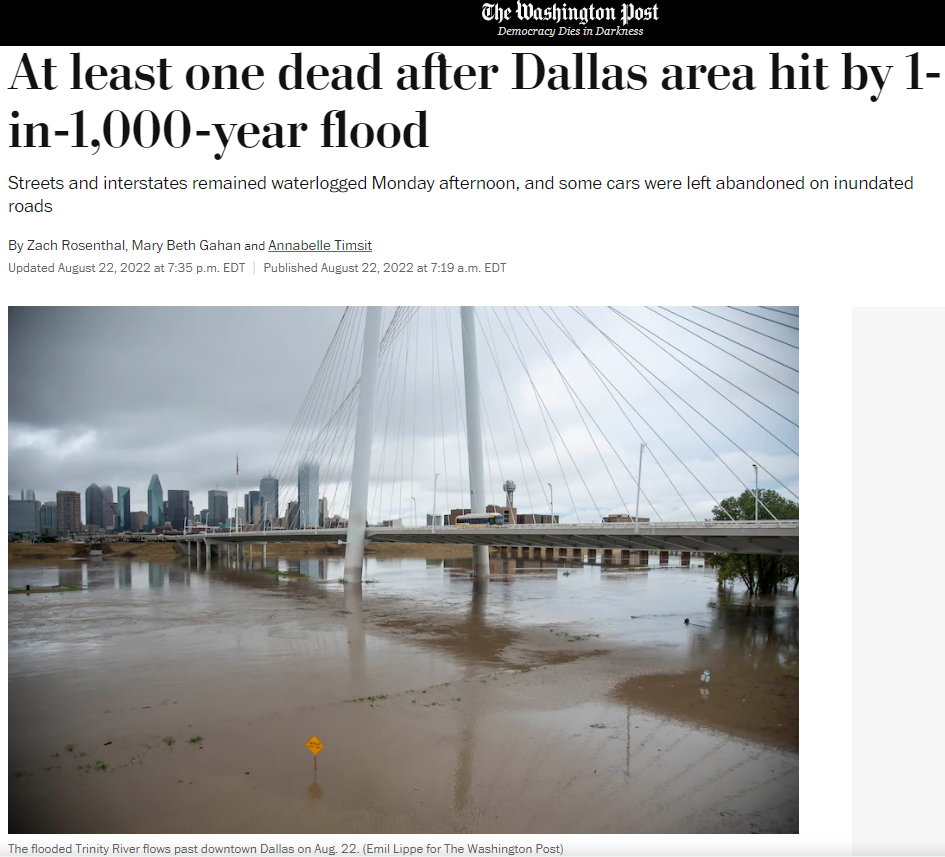 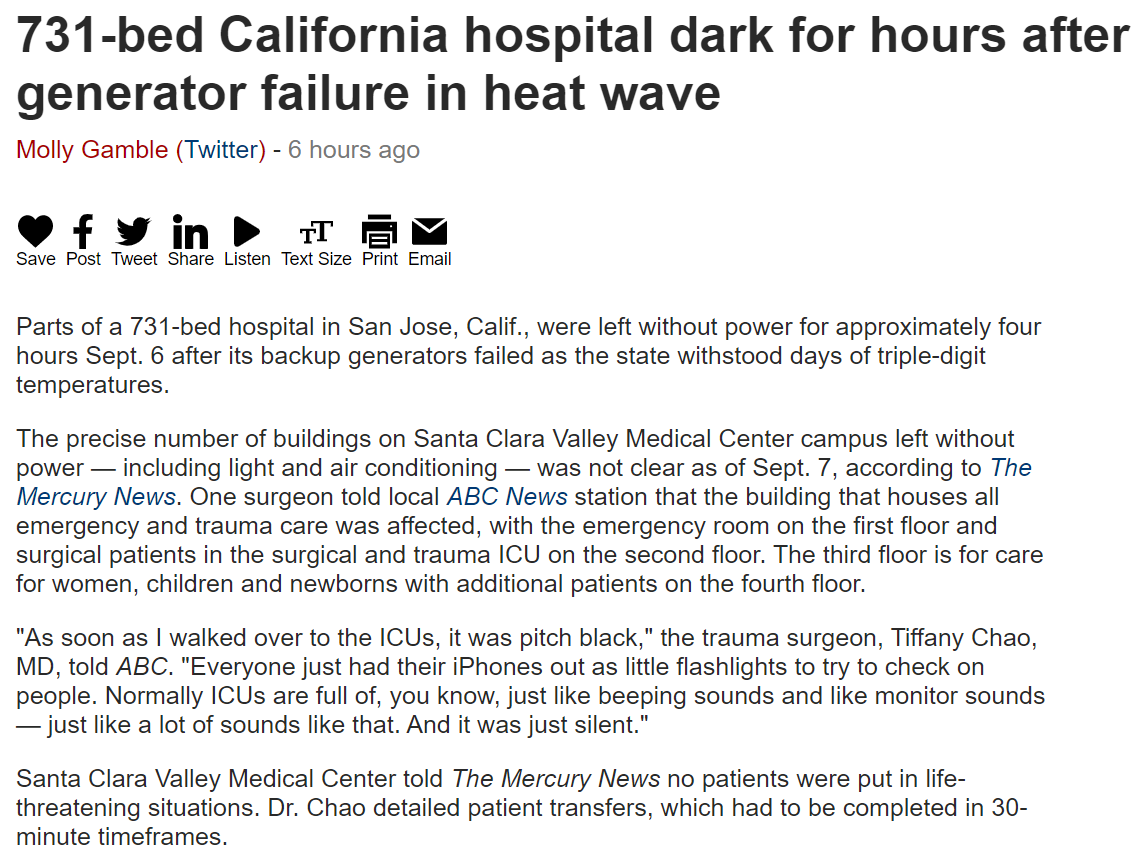 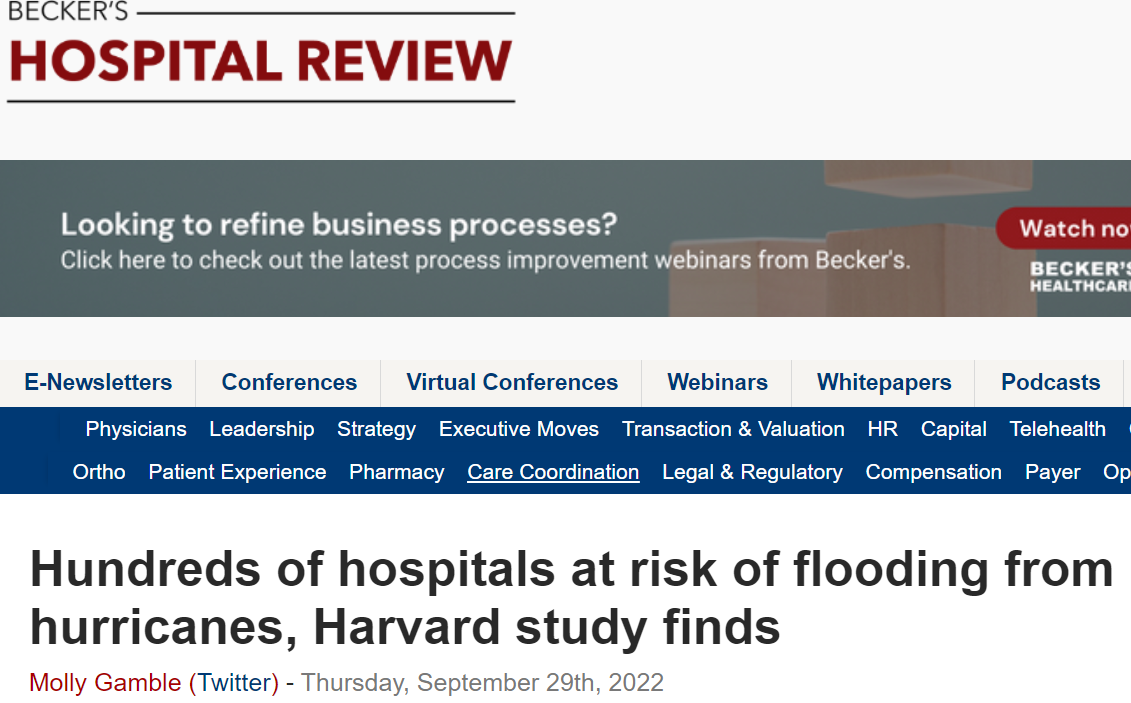 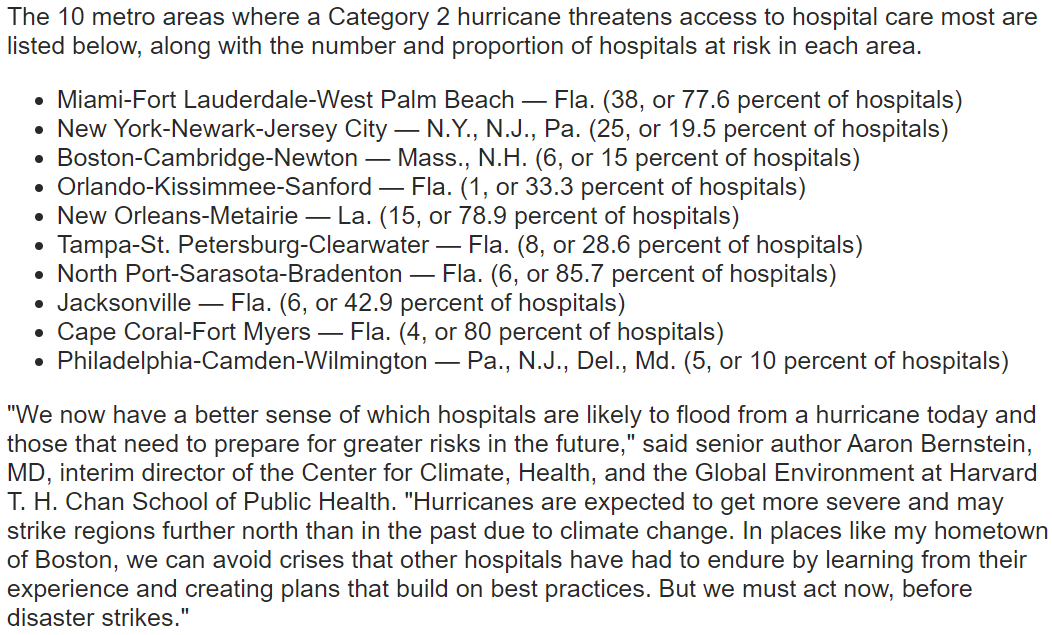 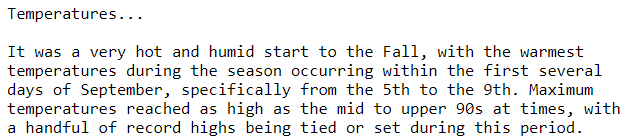 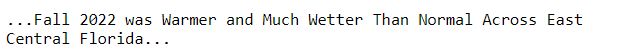 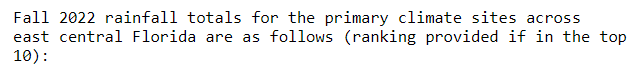 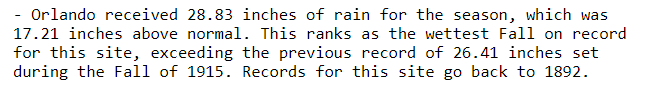 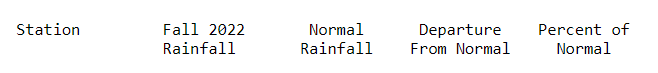 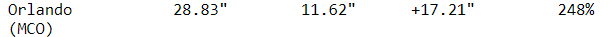 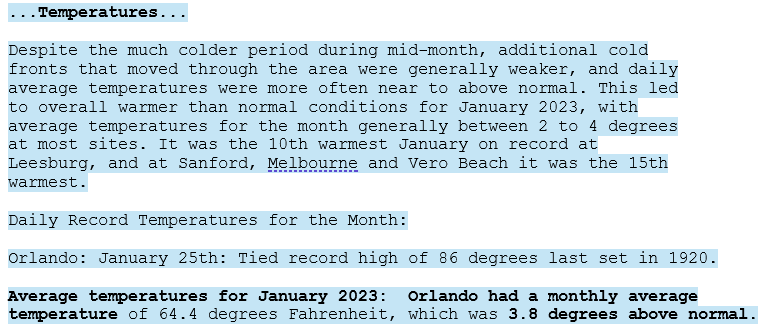 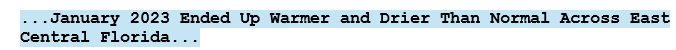 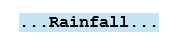 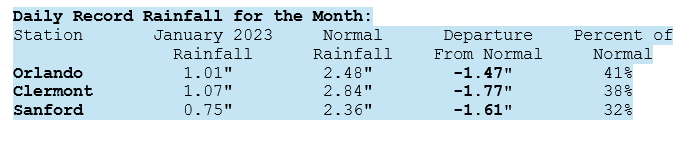 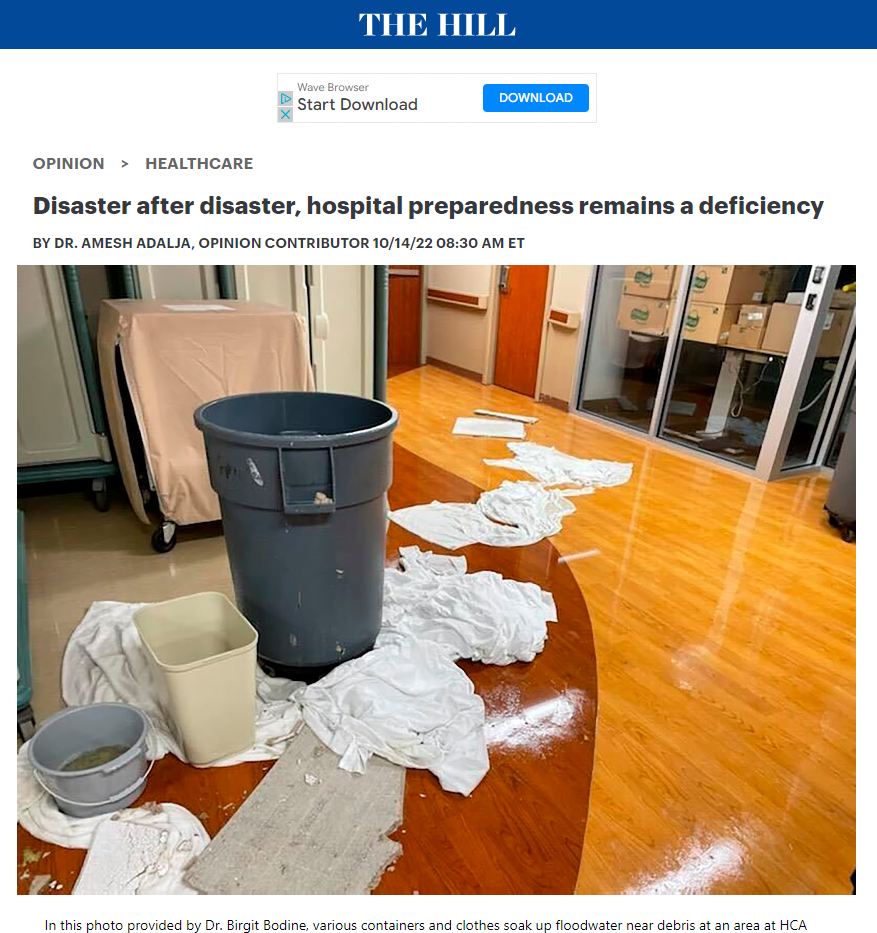 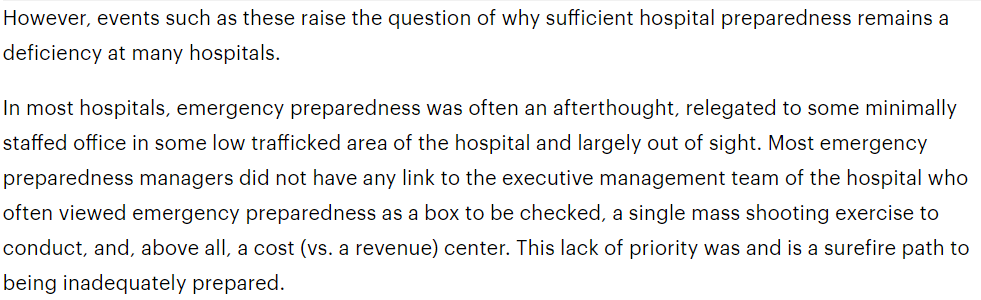 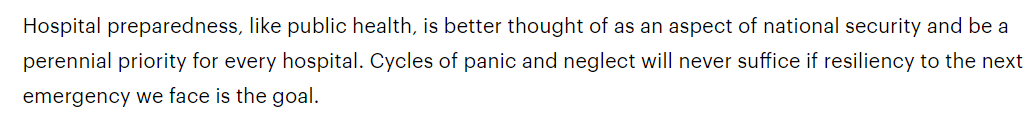 Frequency of Occurrence, Range of Duration, Range of Geographic Scope, Intensity for each of the below will increase
Warmer Temperatures – Extreme Heat Waves [Global Warming]
	Last 8 years hottest record for globe
	Increase temperature by 1.5°C or 2.7°F by 2030 across the globe

Intense Droughts 
	To become more intense

Water Scarcity

Severe Fires – Wildfires
	Longer & more intense; Southeast increase to 30%

Rising Sea Levels – Saltwater Intrusion
	Rise 1-8’ by 2100

Flooding – Extreme Rainfall

Melting Polar Ice
	Artic may be ice free

Catastrophic Storms & Declining Biodiversity
	Tropical Systems to become stronger and more intense
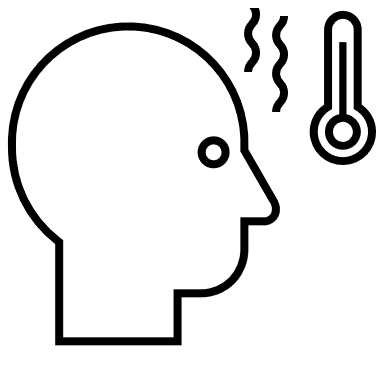 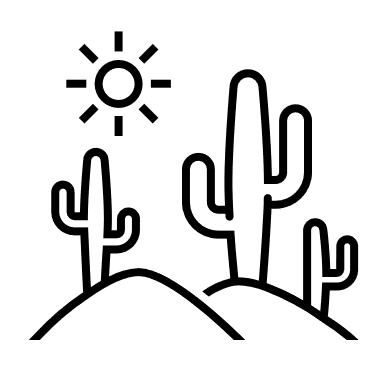 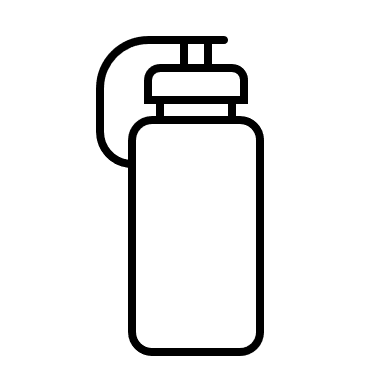 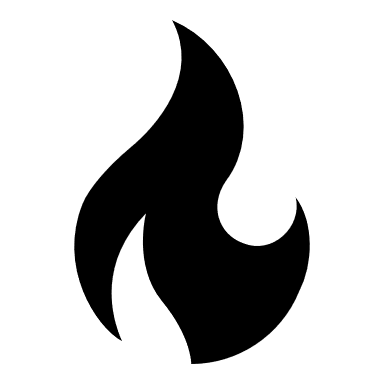 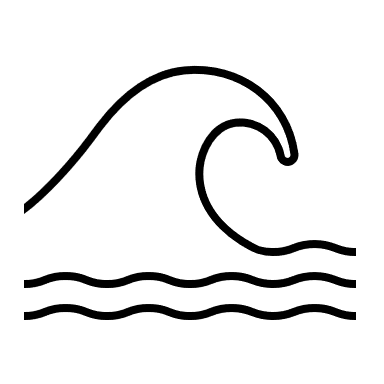 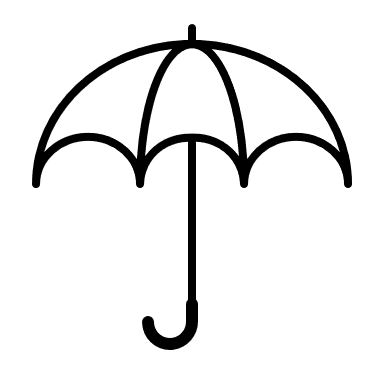 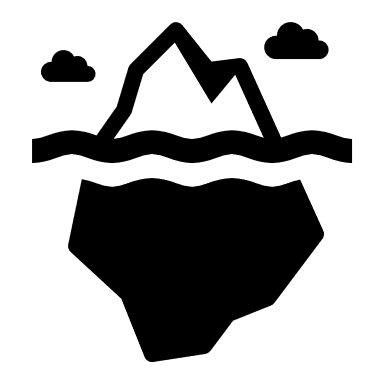 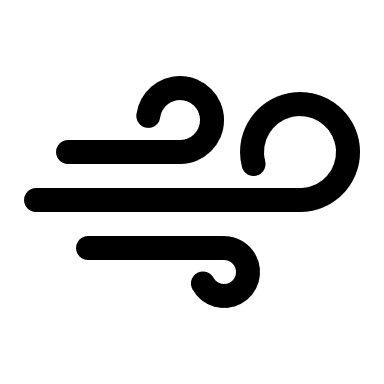